Form, Tombol dan Stye form dgn Bootstrap
Intro
Form adalah salah satu komponen penting di sebuah website, tanpa tampilan form  yang bersih dan rapi  tentu desain website akan kurang maksimal
Secara umum ada 3 jenis tampilan form dalam bootstrap:
Form vertical
Form horisontal
Form inline
Intro
Pengaturan tampilan form dalam bootstrap mengikuti aturan:
Gunakan elemen label untuk teks setiap inputan
Gunakan kelas form-control untuk semua elemen input, select, dan textarea
Bungkus elemen label dan input dengan elemen div berkelas form-group
Sebelum menggunakan bootstrap
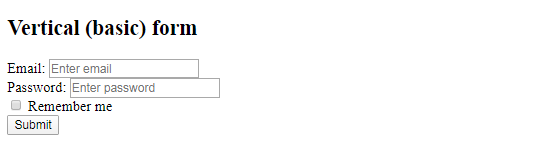 Setelah menggunakan bootstrap
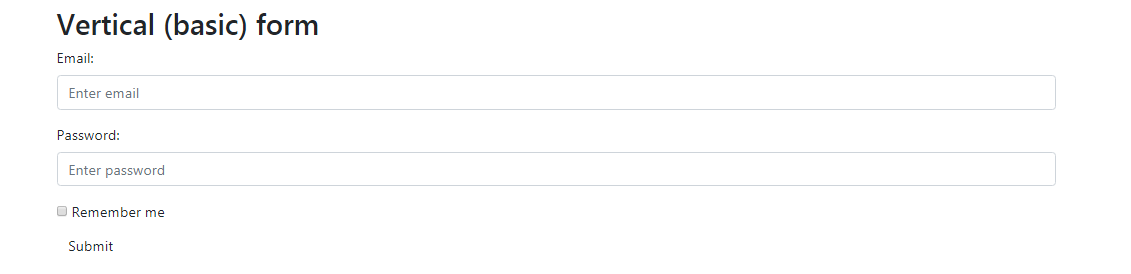 <!-- div class="container" ->mulai kontainer (berarti tempat untuk menampung, atau menaruh sesuatu) --> 
<!--  form group digunakan membalut element form seperti label dan formnya kemudian diberikan form-control -->
Form-control : apabila kita akan menggunakan form dgn bootstrap kita menggunakan class .form-control
Placeholder merupakan atribut pada HTML yang mendeskripsikan singkat pada kolom input agar sesuai format yang diinginkan. Placeholder bukan merupakan value dari kolom input tersebut, melainkan placeholder akan hilang dengan sendirinya saat kita mulai mengetik dalam kolom input tersebut.
<!DOCTYPE HTML>
<html>
<head><title>Belajar Form Vertical atau default</title>
          <meta name="viewport" content="width=device-width, initial-scale=1">
          <!-- membuka file2 bootstrap -->
           link rel="stylesheet" href="bootstrap/css/bootstrap.min.css">
          <script src="bootstrap/ajax/jquery/jquery.min.js"></script>
          <script src="bootstrap/js/popper.min.js"></script
         <script src="bootstrap/js/bootstrap.min.js"></script>
        </style>
</head>
<body>
<!-- div class="container" ->mulai kontainer (berarti tempat untuk menampung, atau menaruh sesuatu) --> 
<div class="container">
<h2>Vertical (basic) form</h2>
    <!--  form data dikirim ke halaman di server yang bernama "/action_page.php". -->
               <form action="/action_page.php">
                        <!--  form group digunakan membalut element form seperti label dan formnya kemudian diberikan form-control -->
 	<div class="form-group">
	<!-- membuat label atau tulisan di layar -->
	<label for="email">Email:</label>
	<input type="email" class="form-control" id="email" placeholder="Enter email" name="email">
                              </div>
	<div class="form-group">
	<label for="pwd">Password:</label>
	<input type="password" class="form-control" id="pwd" placeholder="Enter password" name="pwd">
	</div>
	<div class="checkbox">
	<label><input type="checkbox" name="remember"> Remember me</label>
	</div>
	<!– membuat tombol 
	<button type="submit" class="btn btn-default">Submit</button>
	</form>
</div>
</body>
</html>
1. Form vertical
Form inline
Form inline: Form inline hanya berlaku untuk layar minimal 768px. Dibawah itu akan ditampilkan seperti form vertikal. 
Aturan tambahan: gunakan kelas form-inline pada elemen form
<!DOCTYPE HTML>
<html>
<head><title>Belajar Form Vertical atau default</title>
          <meta name="viewport" content="width=device-width, initial-scale=1">
           <!-- membuka file2 bootstrap -->
           <link rel="stylesheet" href="bootstrap/css/bootstrap.min.css">
            	<script src="bootstrap/ajax/jquery/jquery.min.js"></script>
            	<script src="bootstrap/js/popper.min.js"></script
             	<script src="bootstrap/js/bootstrap.min.js"></script>
            </style>
</head>
<body>
<!-- div class="container" ->mulai kontainer (berarti tempat untuk menampung, atau menaruh sesuatu) --> 
<div class="container">
 <h2>Inline form
         <small>Hanya berlaku untuk layar minimal 768px</small>
</h2>
<form class="form-inline" action="/action_page.php">
<div class="form-group">
            <label for="email">Email:</label>
            <input type="email" class="form-control" id="email" placeholder="Enter email" name="email">
</div>
<div class="form-group">
            <label for="pwd">Password:</label>
             <input type="password" class="form-control" id="pwd" placeholder="Enter password" name="pwd">
</div>
<div class="checkbox">
            <label><input type="checkbox" name="remember">Remember me</label>
</div>
        <button type="submit" class="btn btn-default">Submit</button>
</form>
</div>
</body>
</html>
Form inline
Form Horisontal
Untuk layar kecil dibawah 768px, form horisontal akan berubah menjadi form vertikal. 
Aturan tambahan:o Tambahkan kelas form-horizontal pada elemen formo Tambahkan kelas control-label pada elemen label
<!DOCTYPE HTML>
<html>
<head><title>Belajar Form Vertical atau default</title>
	<meta name="viewport" content="width=device-width, initial-scale=1">
	<!-- membuka file2 bootstrap -->
	<link rel="stylesheet" href="bootstrap/css/bootstrap.min.css">
	<script src="bootstrap/ajax/jquery/jquery.min.js"></script>
	<script src="bootstrap/js/popper.min.js"></script
	<script src="bootstrap/js/bootstrap.min.js"></script>
	</style>
</head>
<body>
<!-- div class="container" ->mulai kontainer (berarti tempat untuk menampung, atau menaruh sesuatu) --> 
             <div class="container">
                  <form class="form-horizontal">
                       <div class="form-group">
	<label class="control-label col-sm-2" for="email">Email:</label>
	<div class="col-sm-10"> <!-- membuat panjang textarea -->
	<input type="email" class="form-control" id="email" placeholder="Enter email">
	</div>
                        </div>
                        <div class="form-group">
                                   <label class="control-label col-sm-2" for="pwd">Password:</label>
	<div class="col-sm-10">
	             <input type="password" class="form-control" id="pwd" placeholder="Enter password">
	</div>
                        </div>
                       <div class="form-group">
	<div class="col-sm-offset-2 col-sm-10">
	<div class="checkbox">
	           <label><input type="checkbox"> Remember me</label>
	</div>
	</div>
	</div>
	<div class="form-group">
	<div class="col-sm-offset-2 col-sm-10">
	<button type="submit" class="btn btn-default">Submit</button>
	</div>
	</div>
               </form>
</div>
</body>
</html>
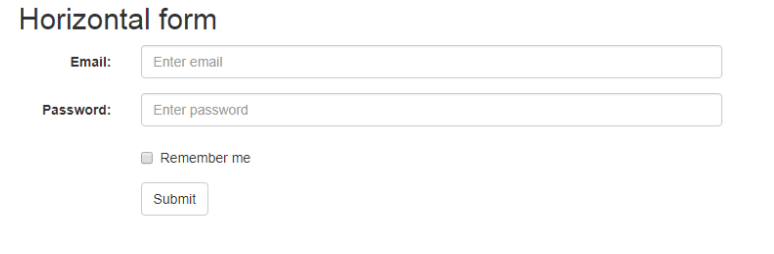 Tombol atau Button
Tombol atau button merupakan salah satu komponen yang paling banyak kita jumpai pada sebuah website apalagi dalam aplikasi atau sistem informasi.
Komponen tombol dapat dikatakan menjadi wajib didalam membuat website atau sistem informasi yang menarik, biasanya komponen tombol utk link-link pada website atau sistem informasi, juga pada tombol submit form.
Tag yang di gunakan adalah tag <button>
Untuk membuat button dgn bootstrap 4, caranya menggunakan class .btn, kemudian diikuti dengan class jenis button atau tombolnya.
Berdasarkan ukuran, class button bootstrap terdiri dari empat jenis yaitu:
btn-lgUntuk membuat button ukuran besar
btn-mdUntuk membuat button ukuran sedang
btn-smUntuk membuat button ukuran kecil
btn-xsUntuk membuat button ukuran sangat kecil/mini
Berdasarkan warna, bootstrap juga menyediakan beberapa jenis class, yaitu:
btn-defaultUntuk membuat button berwarna default/putih
btn-primaryUntuk membuat tombol berwarna biru
btn-successUntuk membuat button berwarna hijau
btn-infoUntuk membuat button berwarna biru muda
btn-warningUntuk membuat button berwarna orange
btn-dangerUntuk membuat button berwana merah
btn-linkUntuk membuat button tidak memiliki warna atau hanya dalam bentuk link/tulisan biasa
<h2>Button Styles</h2>
  <button type="button" class="btn">Basic</button>
  <button type="button" class="btn btn-primary">Primary</button>
  <button type="button" class="btn btn-secondary">Secondary</button>
  <button type="button" class="btn btn-success">Success</button>
  <button type="button" class="btn btn-info">Info</button>
  <button type="button" class="btn btn-warning">Warning</button>
  <button type="button" class="btn btn-danger">Danger</button>
  <button type="button" class="btn btn-dark">Dark</button>
  <button type="button" class="btn btn-light">Light</button>
  <button type="button" class="btn btn-link">Link</button>
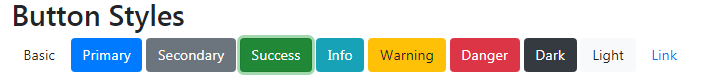 <!DOCTYPE html>
<html>
  <head>
		<title>Tombol Button</title>
		<meta charset="utf-8">
		<meta name="viewport" content="width=device-width, initial-scale=1">
		<link rel="stylesheet" href="bootstrap/css/bootstrap.min.css">
		<script src="bootstrap/ajax/querry/query.min.js"></script>
		<script src="bootstrap/js/popper.min.js"></script>
		<script src="bootstrap/js/bootstrap.min.js"></script>
  
    <body>
    <input class="btn btn-default btn-lg" type="submit" value="Button Besar Warna Putih">
    <input class="btn btn-primary btn-lg" type="submit" value="Button Besar Warna Biru">
    <input class="btn btn-success btn-lg" type="submit" value="Button Besar Warna Hijau">
    <input class="btn btn-info btn-lg" type="submit" value="Button Besar Biru Muda">
    <input class="btn btn-warning btn-lg" type="submit" value="Button Besar Orange">
    <input class="btn btn-danger btn-lg" type="submit" value="Button Besar Merah">
    <input class="btn btn-link btn-lg" type="submit" value="Button Besar dalam Bentuk Link/Tulisan">
    <script src="js/jQuery v3.2.0.js"></script>
    <script src="js/bootstrap.min.js"></script>
  </body>
</html>
    
  </body>
</html>
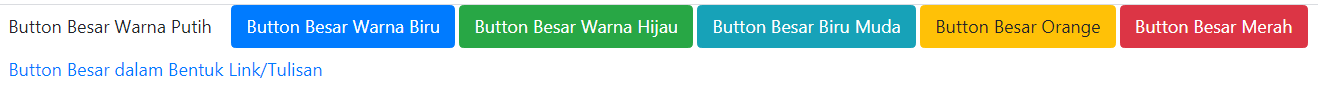